非線形最適化
最小化問題と最小二乗法
多変数最適化問題例: 粉末XRDのピーク分離
K1とK2 線が 強度 2:1 で出現することを考慮
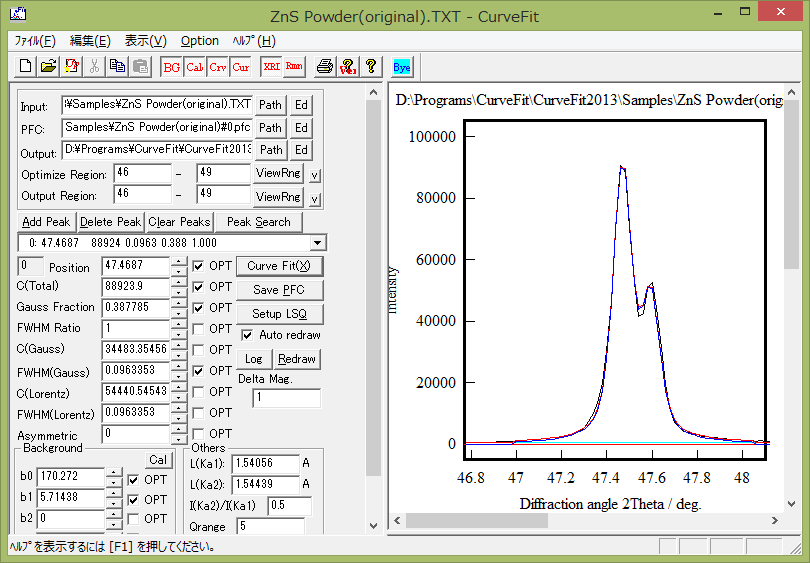 分光解析に使われるプロファイルモデル
Lorentz関数
w: 半値半幅
Gauss関数
Voigt関数:　Lotentz型の固有スペクトルに　他の要因のGauss型の広がりが重なる
　畳み込み積分 (Convolution) であらわされる
fG = 0, 0.3, 
  0.5, 0.7, 1
Pseudo-Voigt関数:   Voigt関数の簡略版
fG: Gauss関数分率
非線形最適化の分類
目的関数F(x) の最小値 (最大値) を求めるために
勾配法: １次微分 (勾配) を使って減少方向 (最小化方向) を探す
Newton-Raphson法: 　1次微分ベクトルおよび2次微分行列を使って効果的に最小値を探す
準Newton法：　 2次微分行列を1次微分ベクトルから近似。   直線探索法を使って大局的収束性を上げる。
再急降下 (Steepest Descent) 法: 　1次微分ベクトルと直線探索法で最小値を探す
共役勾配 (Conjugate Gradient) 法: 　探索方向を1次微分ベクトルの共役方向から探す。
Marquart法　 fj(xi)への最小二乗法において、2次微分行列をfj(xi)の1次微分ベクトルから構成する

直接探索法:
単体 (Simplex) 法　決められた試行錯誤により変数空間を縮小していく。　微分が必要ないのでプログラムが簡単になる
単変数Newton-Raphson法: 方程式の解
関数の解: Newton-Raphson法 (Newton法)
f(x) = 0の解を求める
y = f(x)
f(x0+dx) = f(x0) + dx f’(x0) ~ 0
=>　x1 = x0 + dx = x0 – f(x0) / f’(x0)
f’(x0)
計算では f’(x0) を差分計算で置き換えられる
f(x0)
割線法 (セカント法、はさみうち法):
　　　f’(x) = (f(xn) – f(xn-1)) / (xn – xn-1)　を使う。f(x)の計算回数が少なくなる
発散を抑える工夫で様々な派生がある
xk+1 = xk – f(xk) / (f’ (xk) + )
　　: Dumping Factor
x1 = x0 – f(x0) / f’(x0)
x0
関数の解: Newton-Raphson法 (Newton法)
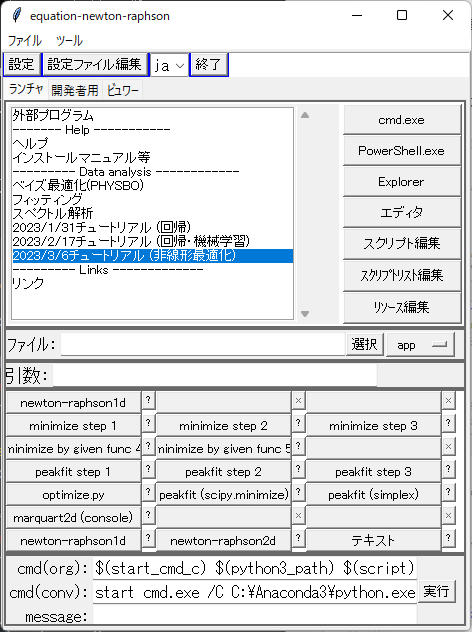 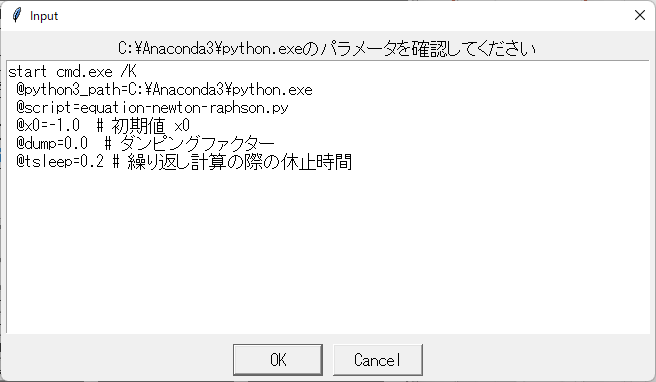 関数の解: Newton-Raphson法 (Newton法)
方程式: 　exp(x) - 3.0 * x = 0
初期値: x0 = -1  ダンピングファクター 0

Solution of transcendental equation by Newton-Raphson method
x0 = -1.0
dumping factor = 0.0
Iter     0: x:         -1 =>     0.2795, dx =       1.28
Iter     1: x:     0.2795 =>      0.568, dx =     0.2885
Iter     2: x:      0.568 =>     0.6172, dx =    0.04916
Iter     3: x:     0.6172 =>     0.6191, dx =   0.001891
Iter     4: x:     0.6191 =>     0.6191, dx =  2.902e-06
Iter     5: x:     0.6191 =>     0.6191, dx =  6.844e-12
  Success: Convergence reached: dx =  6.844e-12 < eps =    1e-10
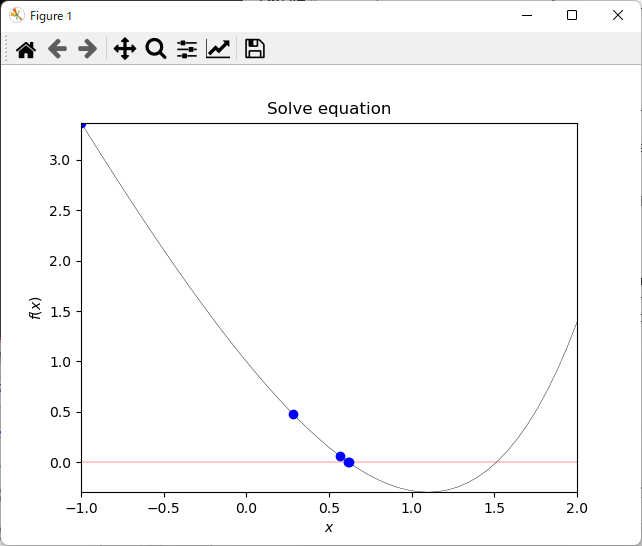 ダンピングファクターの効果
方程式: 　exp(x) - 3.0 * x = 0
初期値: x0 = -1  ダンピングファクター 1.0

Solution of transcendental equation by Newton-Raphson method
x0 = -1.0
dumping factor = 1.0
Iter     0: x:         -1 =>    -0.3602, dx =     0.6398
Iter     1: x:    -0.3602 =>    0.02592, dx =     0.3862
Iter     2: x:    0.02592 =>     0.2662, dx =     0.2403
Iter     3: x:     0.2662 =>     0.4156, dx =     0.1494
Iter     4: x:     0.4156 =>      0.506, dx =    0.09042
…
Iter    31: x:     0.6191 =>     0.6191, dx =  9.904e-10
Iter    32: x:     0.6191 =>     0.6191, dx =  4.952e-10
Iter    33: x:     0.6191 =>     0.6191, dx =  2.476e-10
Iter    34: x:     0.6191 =>     0.6191, dx =  1.238e-10
Iter    35: x:     0.6191 =>     0.6191, dx =   6.19e-11
  Success: Convergence reached: dx =   6.19e-11 < eps =    1e-10
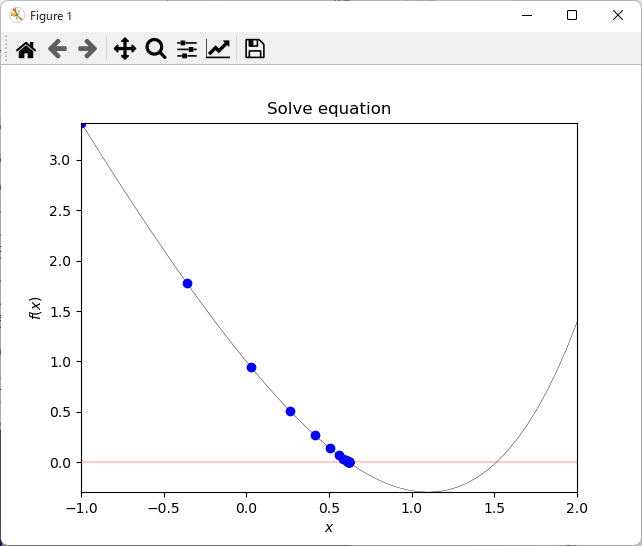 関数の解: Newton-Raphson法 (Newton法)
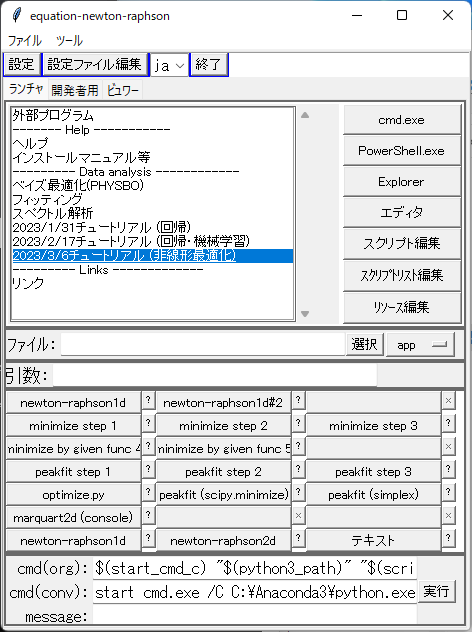 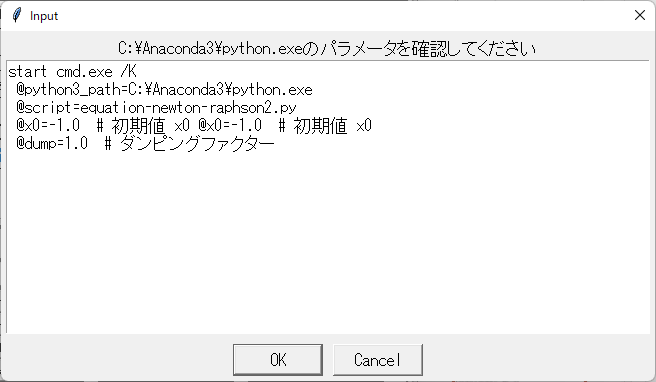 初期値とダンピングファクターの効果
方程式: 　 0.2 + 0.1 * x - 1 * x**2 + 0 * x**3 + 1 * x**4 ＝0
ダンピングファクター 0
x0 = -0.5
dump = 0.0  x0 = -1
x0 = 0.0
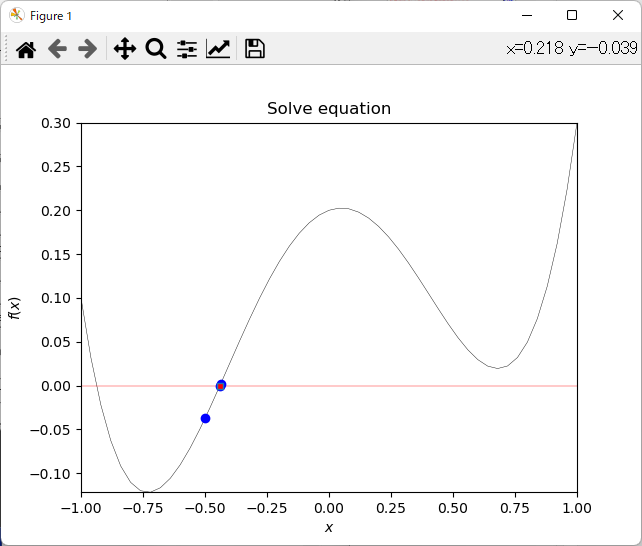 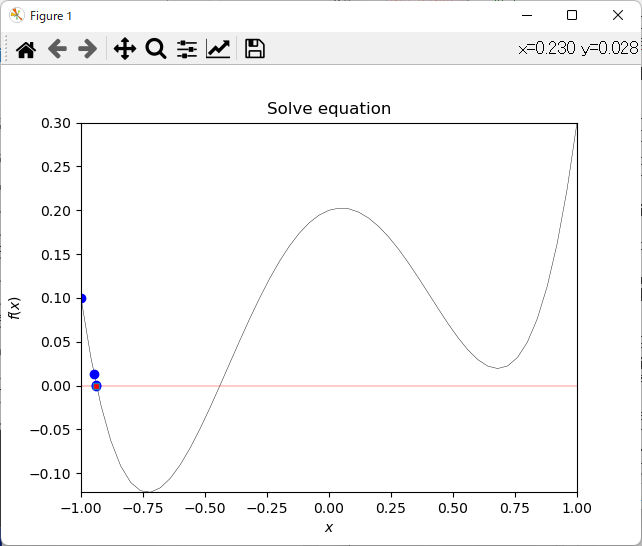 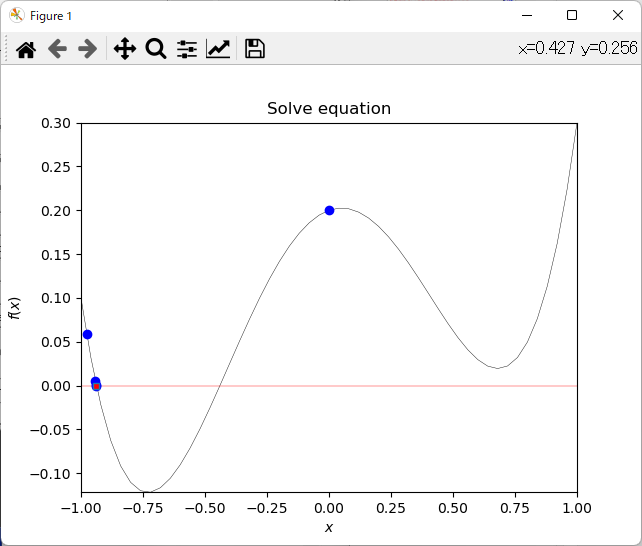 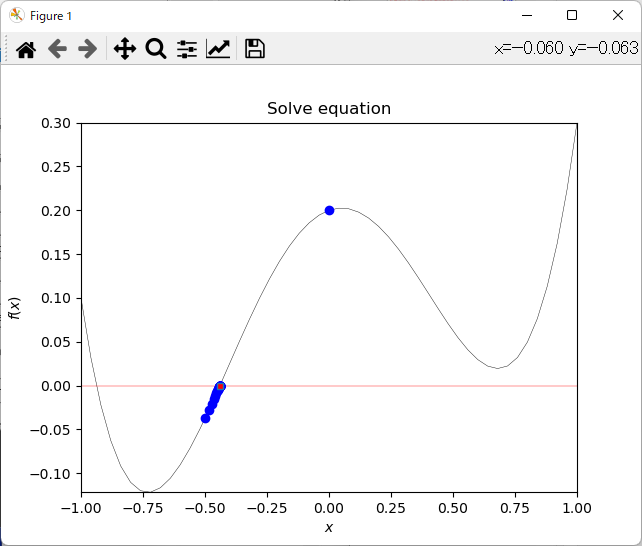 x0 = 0.0  dump = 3.0
pythonプログラム: 関数の解
scipy.optimize.fsolve() が使えるはずだが、よくわからいので自前のNewton-Raphson法のコードを書く
[tkProg]\tkprog_tutorial\optimize\equation-newton-raphson.py

# 1階微分
def diff(x):
    return exp(x) - 3.0

# 関数 func(x) = 0 となる x を求める
def func(x):
    return exp(x) - 6.0 * x

def main():
    x = x0
    xt = []
    yt = []
    for i in range(nmaxiter):
# Dumped Newton-Raphson法: x(i+1) = x(i) – f(x(i)) / (f’(x(i)) + dump)
        f  = func(x)
        f1 = diff(x)
        f1 *= (1.0 + dump)
        xnext = x - f / f1
        dx = xnext - x
        if i % iprintiterval == 0:
            print("Iter {:5d}: x: {:>10.4g} => {:>10.4g}, dx = {:>10.4g}".format(i, x, xnext, dx))
#収束判定
        if abs(dx) < eps:
            print("  Success: Convergence reached: dx = {:10.4g} < eps = {:8.3g}".format(dx, eps))
            break
# xの値を更新
        x = xnext
二分法 (bisection method): 単調関数
単調関数 f(x) = 0 の解の求めかた：
f(x0) < 0 & f(x1) > 0 を満たす初期範囲 [x0, x1] から始める     (あるいは  f(x0) > 0 & f(x1) < 0)　　　　　* 解 x は必ず [x0, x1] 内に存在する
以下の操作を繰り返す
f(x0) < 0, f(x1) > 0 の場合 (f(x0)･f(x1) < 0 を満たすかどうかで判断する)
 x2 = (x0 + x1) / 2.0 
 f(x2) > 0 (f(x0)･f(x2) < 0) である場合, x1 を x2 で置き換える 　　f(x2) < 0 (f(x1)･f(x2) < 0) の場合, x0  を x2 で置き換える
 |x1 – x0| と |f(x1) – f(x0)| が収束判定条件以内に収まったら、 x2 を解とする
 3.を満たさない場合、1 – 3 を繰り返す
x4
x5
x2  => x1
x3  => x0
x0
x1
x5
半導体の EF の求め方
過剰電荷 Q = (NA- + Ne) – (ND+ + Nh) を EF に対してプロットし、
Q = 0 となる EF を見つける
ND = 3.0e17
ED = 1.02
NA = 1.0e13
EA = 0.1
T  = 300.0
Eg = 1.12
NC = 1.0e19
NV = 1.0e21
EF = 0.997 eV
log |Q|
Q
E
EF
正確には単調関数ではないが、二分法で安定に解ける
1変数関数の解
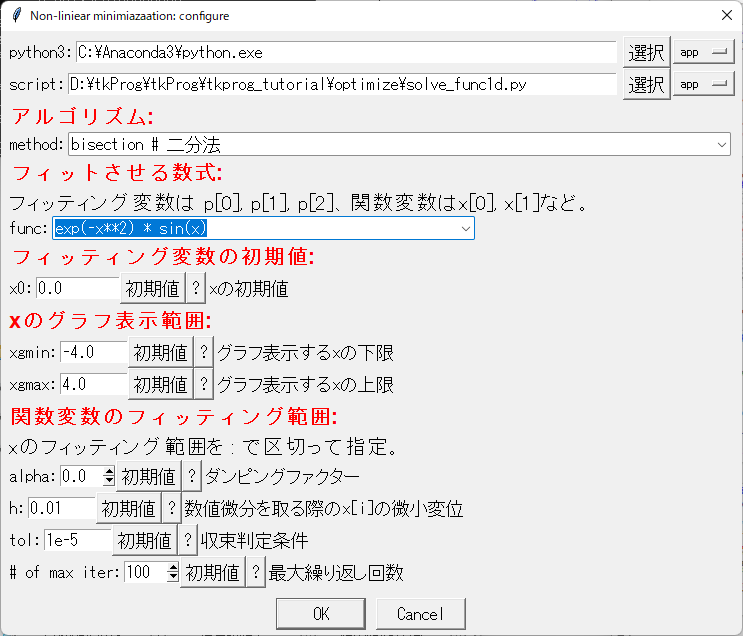 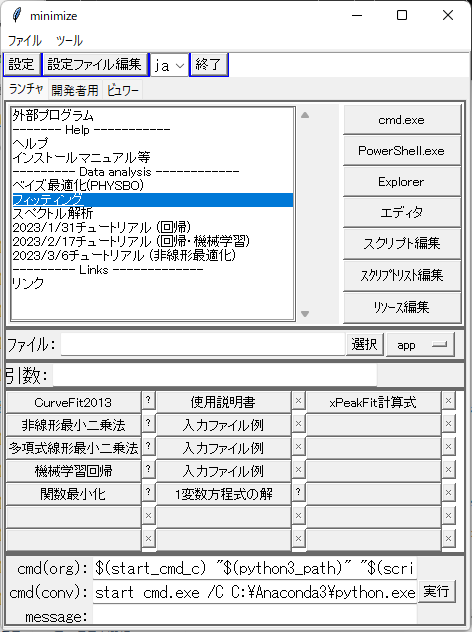 アルゴリズム
最小化する関数を入力
関数を入力
初期値を入力
1変数関数の解: 2分法
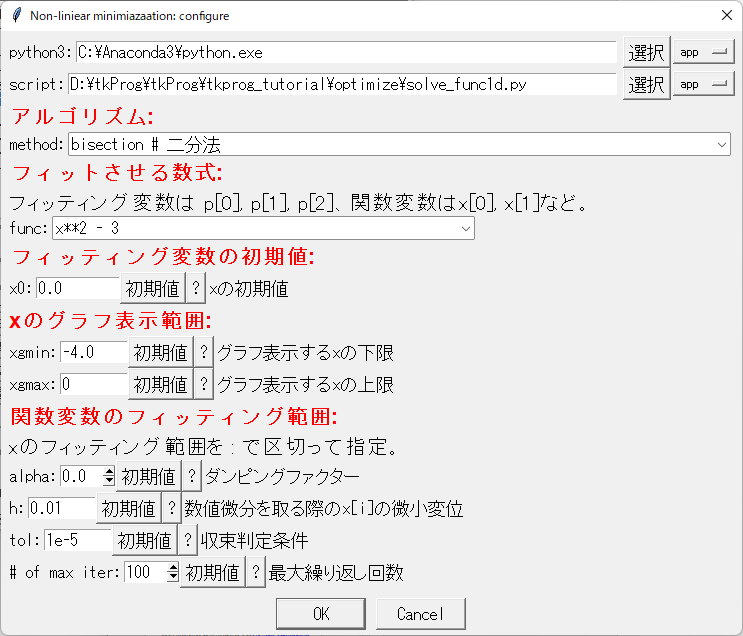 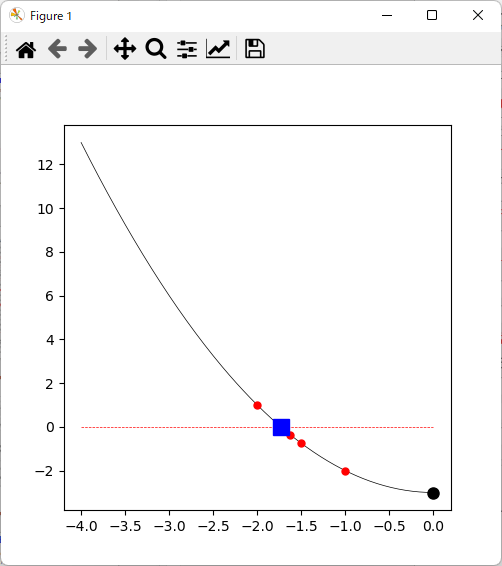 1変数関数の解: Newton法
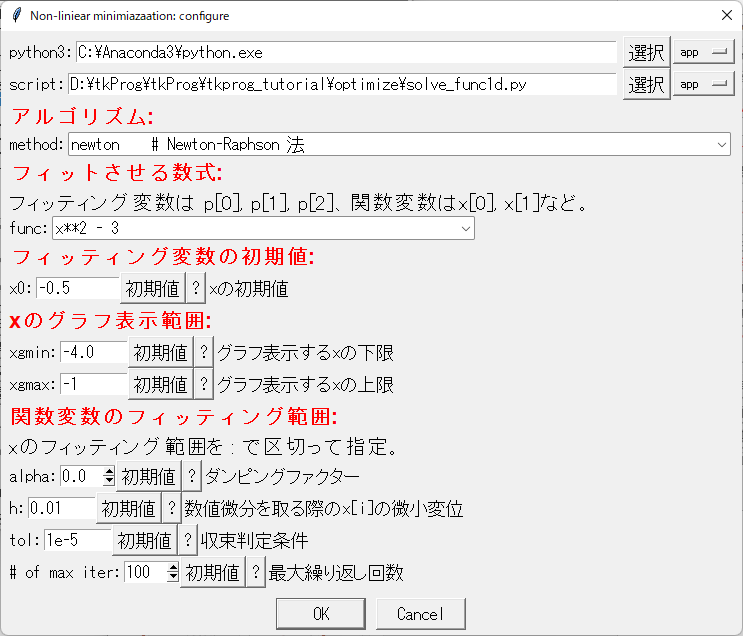 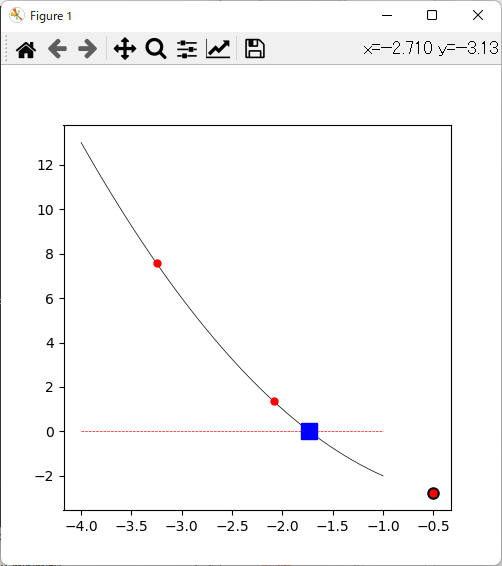 Newton-Raphson法: 単変数関数の最適化
Newton-Raphson法: 多変数関数の最適化
繰り返し計算:
Hessian (ヘッセ) 行列   (ヘッセ行列の固有値をヘッシアンと呼ぶ)
Hessian行列は正定値であるとは限らない (極大値、鞍点)
　＝＞ F’’が降下方向を与えるとは限らない
F’’を正定値行列で置き換え、発散を抑える
xl,1 = xl,0 – (F’’kk’ + I)-1(F’k)
　　: Dumping Factor
Newton-Raphson法による最小化？
最小化: -3.0 + x - 30.0 * x*x + 1.5 * x*x*x + 3.0 * x*x*x*x
初期値 -1.0

Find minimum / maximum point by Newton-Raphson method

Iter     0: x:           -1 =>       0.6212, dx =      1.621   f=       -32.5
Iter     1: x:       0.6212 =>      -0.1602, dx =    -0.7814   f=      -13.15
Iter     2: x:      -0.1602 =>      0.01625, dx =     0.1764   f=      -3.934
Iter     3: x:      0.01625 =>      0.01669, dx =  0.0004443   f=      -2.992
Iter     4: x:      0.01669 =>      0.01669, dx =  2.125e-08   f=      -2.992
Iter     5: x:      0.01669 =>      0.01669, dx =  2.126e-13   f=      -2.992
  Success: Convergence reached: dx =    2.126e-13 < eps =    1e-10
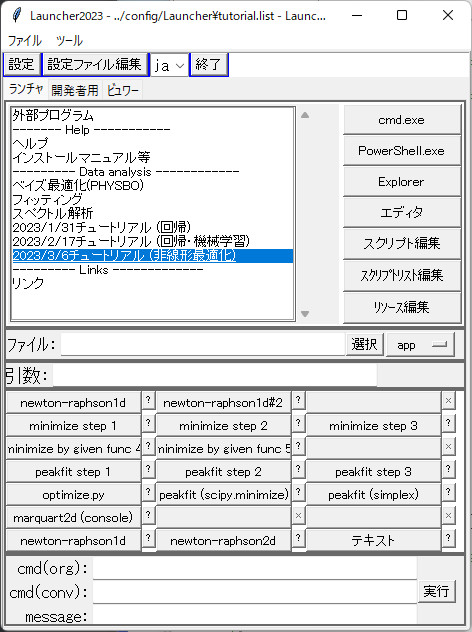 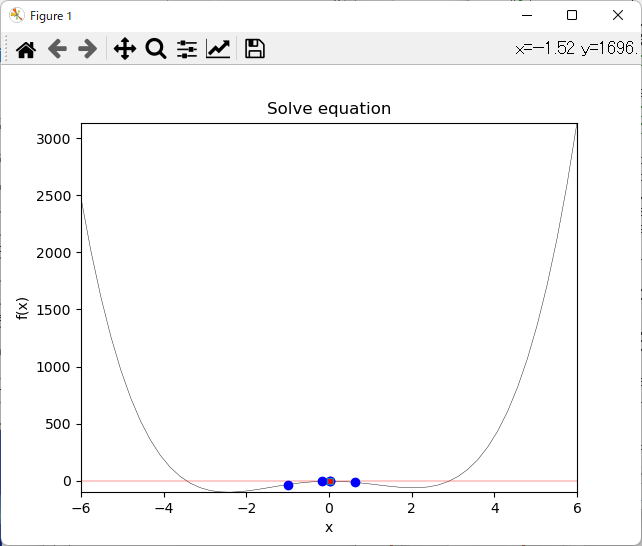 最大値に収束
初期値の効果
初期値 x0=1.0
初期値 x0=1.5
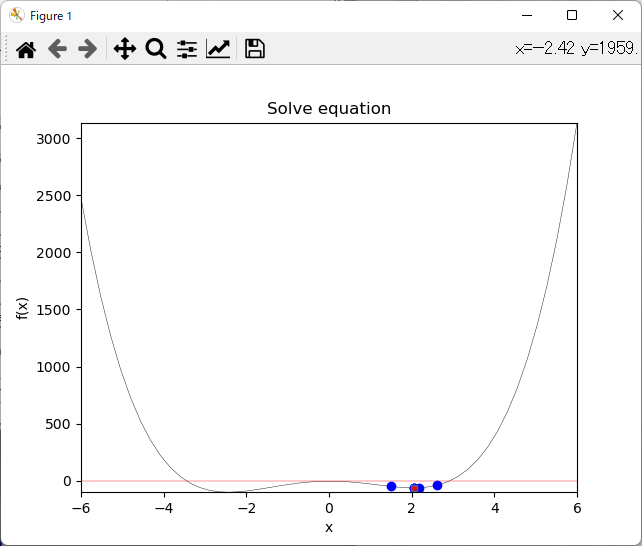 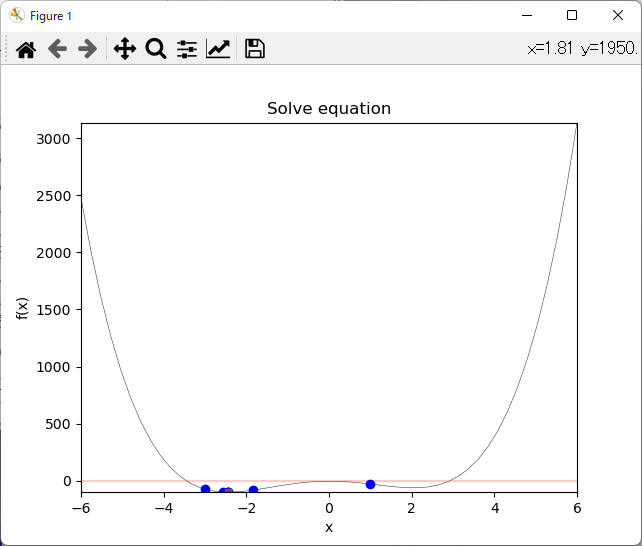 2変数Newton-Raphson法
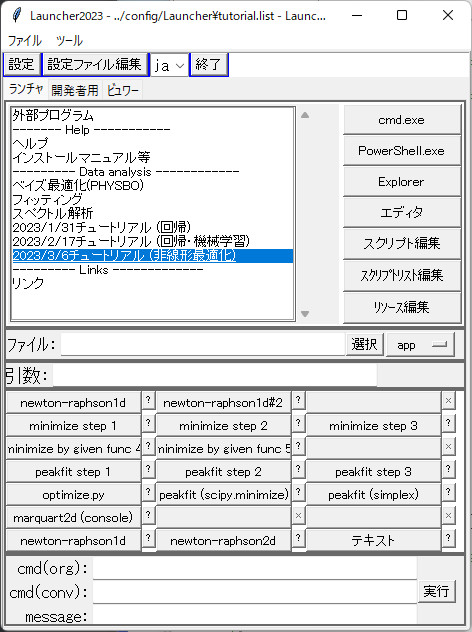 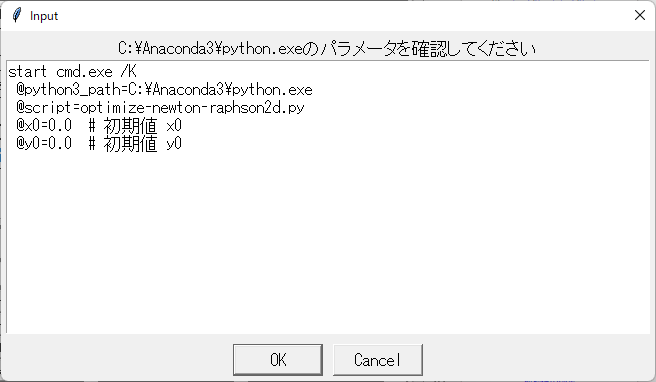 2変数Newton-Raphson法
F(x,y) = –3.0 – 10x – 30x2 + 1.5x3 + 3x4 + 30y –30y2 + 3y4 + 3xy2
From (0.0 0.0) Newton
From (-1.0 -1.0)
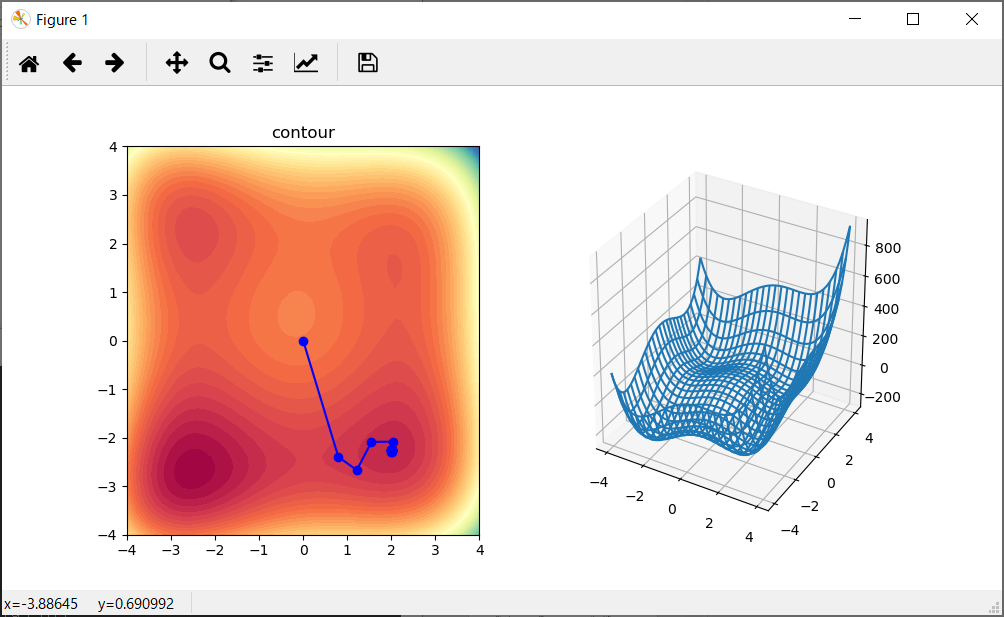 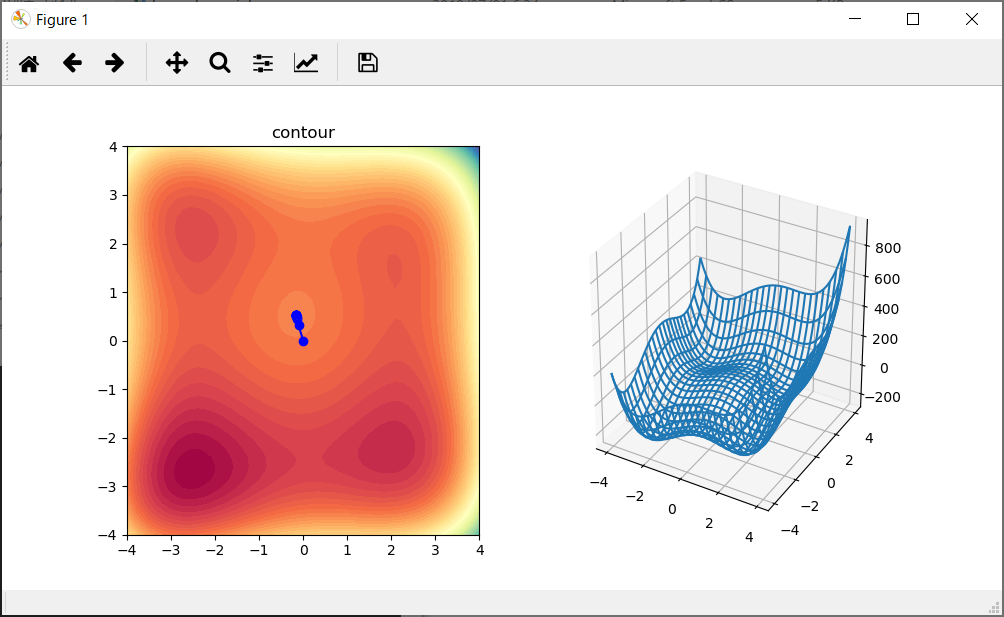 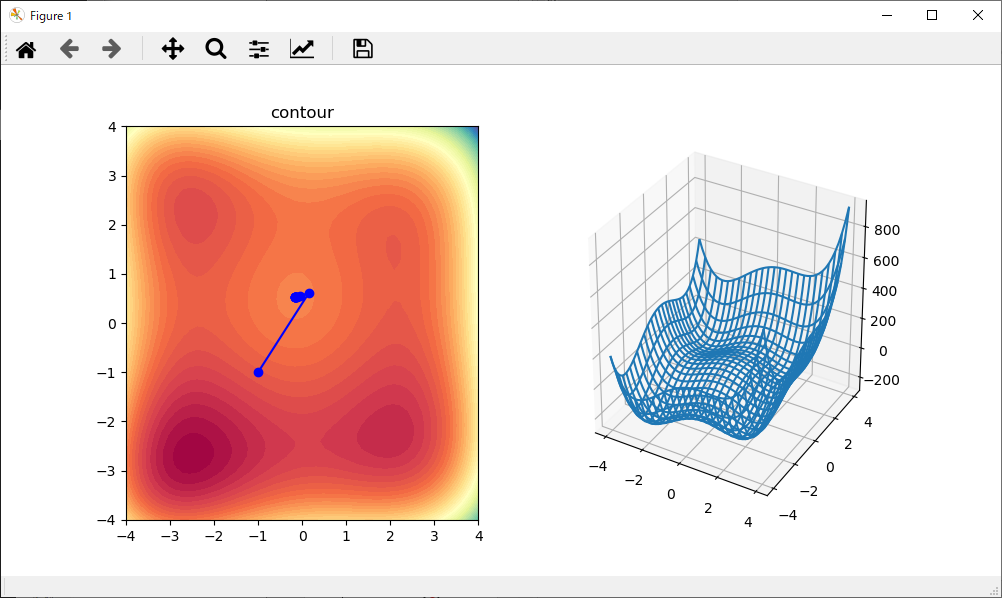 maximum
maximum
From (-2.0 -1.0)
From (-2.0 -2.0)
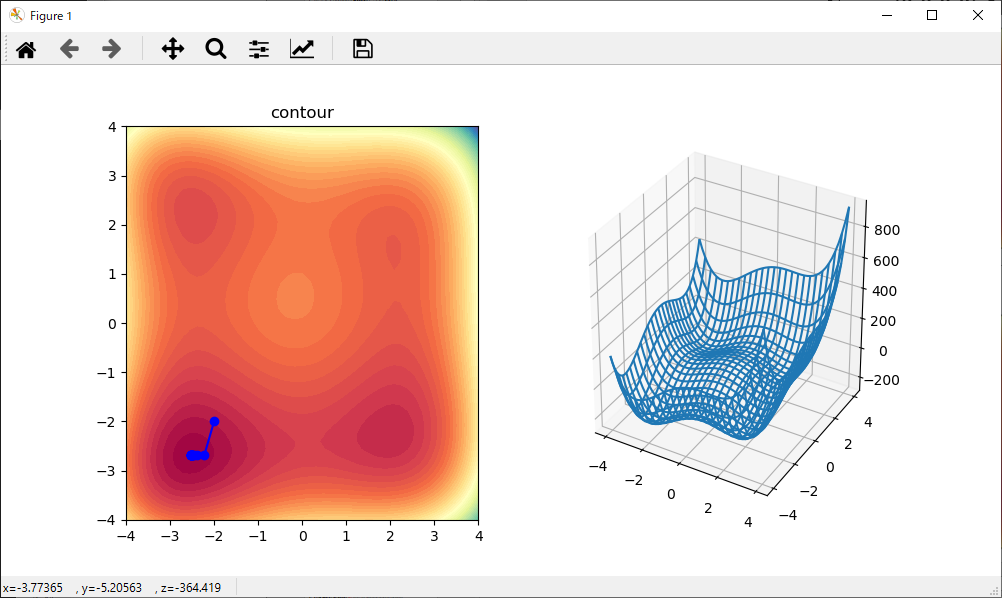 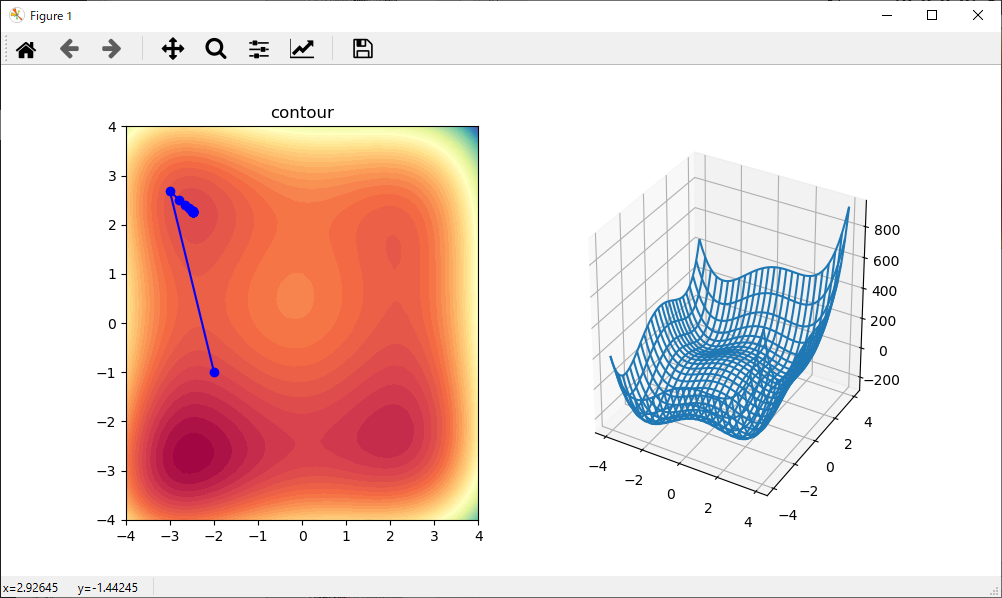 Localminimum
global minimum
準Newton法
矢部博, 工学基礎 最適化とその応用, 数理工学社 (2006)
Davidon-Fletcher-Powell (DFP) 法
矢部博, 工学基礎 最適化とその応用, 数理工学社 (2006)
Broyden-Fletcher-Goldfarb-Shanno (BFGS) 法
矢部博, 工学基礎 最適化とその応用, 数理工学社 (2006)
最適化: 準Newton法 (BFGS法)
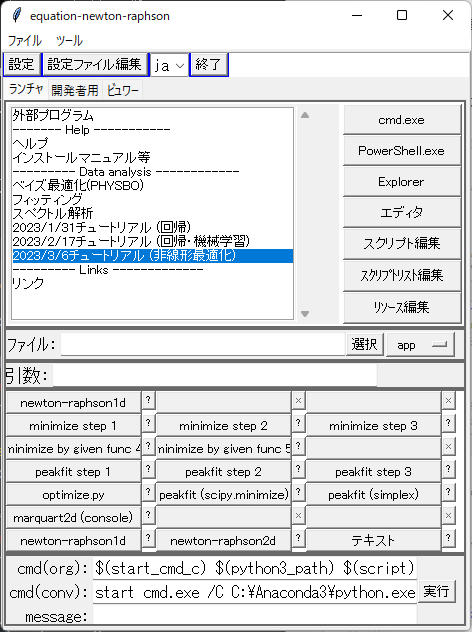 方程式:  (x[0] - 20.0 * x[0]**2 - 3.5 * x[0]**3 + 2.0 * x[0]**4) * sin(x[0]) = 0
初期値: x0 = -1

initial values: [-1.0]
tol           : 1e-05
maxiter       : 100

Minimize:
callback 0: xk=[0.01]  func=7.996386725333053e-05
callback 1: xk=[0.00778691]  func=5.1179322352247074e-05
callback 2: xk=[0.00192424]  func=3.560146791253761e-06
callback 3: xk=[0.00077673]  func=5.939336549108224e-07
Warning: Desired error not necessarily achieved due to precision loss.
         Current function value: 0.000001
         Iterations: 4
         Function evaluations: 57
         Gradient evaluations: 45
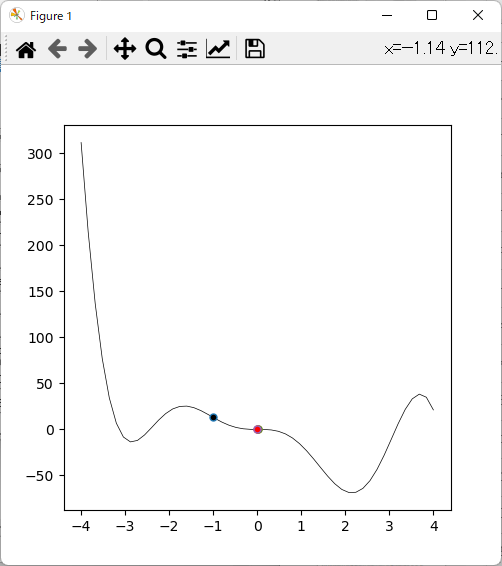 初期値の効果
方程式:  (x[0] - 20.0 * x[0]**2 - 3.5 * x[0]**3 + 2.0 * x[0]**4) * sin(x[0]) = 0
初期値: x0 = 1

method        : bfgs
initial values: [1.0]
tol           : 1e-05
maxiter       : 100

Minimize:
callback 0: xk=[2.01]  func=-67.49195841203205
callback 1: xk=[2.13738861]  func=-68.90437158642544
callback 2: xk=[2.15188914]  func=-68.918031615511
callback 3: xk=[2.15093374]  func=-68.91809739205871
callback 4: xk=[2.15093886]  func=-68.91809740396579
Optimization terminated successfully.
         Current function value: -68.918097
         Iterations: 5
         Function evaluations: 7
         Gradient evaluations: 7
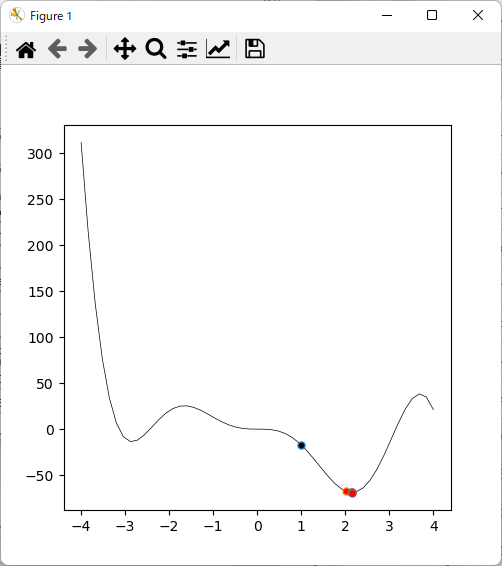 再急降下法 (Steepest decent method: SD)
1次微分だけから極小値を探す
Global minimum (大域的最小値) vs local minimum (極小値)
If start from here andsearch minimum by gradient, …
Local minimum
Global minimum
How to avoid to be trapped by local minimum:
Employ a large initial search range
Not use a direct value of gradient
Line search (直線探索法): Armijo condition
矢部博, 工学基礎 最適化とその応用, 数理工学社 (2006)
Satisfy eq. (1)
Satisfy eq. (1)
Line search (直線探索法): Armijo condition
矢部博, 工学基礎 最適化とその応用, 数理工学社 (2006)
Satisfy eq. (1)
Not satisfy eq. (1)
Satisfy eq. (1)
Line search (直線探索法): Wolfe condition
矢部博, 工学基礎 最適化とその応用, 数理工学社 (2006)
Satisfy eq. (1)
Satisfy eq. (2)
Satisfy eq. (1)
Satisfy eq. (2)
Steepest Descend (SD) method (最急降下法)
矢部博, 工学基礎 最適化とその応用, 数理工学社 (2006)
Search minimum only by first derivatives. Simplest one among gradient methods
・ SD: F(x, y) would decrease in the vector –(dF/ dxi)dxi
　xi (k+1) = xi (k)  –  (dF / dxi)
　　k may be a small constant step　　or determined by a line search method
ex. in right figure: 
   F(x1, x2) = 5x12 + x22,  initial x1 = 0.7, x2 = 1.5
・ Newton method　One cycle calculation provides the final solution   for quadratic problems        楕円問題の場合は一度目の計算で最適値に到達
・ SD method
　α = 0.3: Diverged (not shown in the graph)
　　　 0.2， 0.15: Converged, but oscillated
　　　 0.1: Reach final solution by one cycle calculation　　　 0.01: Not oscillated, but slowly converged

Problem: If F(xi) is highly anisotropic, the SD directionwould be different largely from the minimization direction  F(xi) が大きく非対称な場合、最急勾配方向は最小値方向とは
　　　　　　　　　　　大きく異なることがある
=>  Conjugate Gradient (CG) method (共役勾配法)
0.1
Newton
0.15
 = 0.2
0.01
Steepest descend method
直線探索法を使わず、 を固定する
直線探索法
0.1
0.15
Newton
 = 0.2
0.01
SD vs. Newton-Raphson methods
0.1
Newton
0.15
 = 0.2
0.01
SD法を、最小化方向を使うように改良する
共役勾配 (Conjugate Gradient) 法
矢部博, 工学基礎 最適化とその応用, 数理工学社 (2006)
行列 A に対してベクトル u, v が utAv = 0であるとき、u と v は互いに共役の関係にあるという
　・共役な探索方向に沿って正確な直線探索を実行していけば、　　有限回の反復で2次関数の最小解に到達することが期待される
等高線が円の場合、変数個数回の探索で最小値に到達できるが・・・
初期値 x0 を与える
初期探索方向 d を再急降下方向にとる
直接探索法に従ってkを決め、　　xk+1 = xk + kdkを計算する
探索方向をに更新する
3,4を繰り返して収束させる

4.では、dkは di (i = 1, …, k-1) のすべてに　 直交するため、このループは有限回しか実行できない => 時々dkをリセット
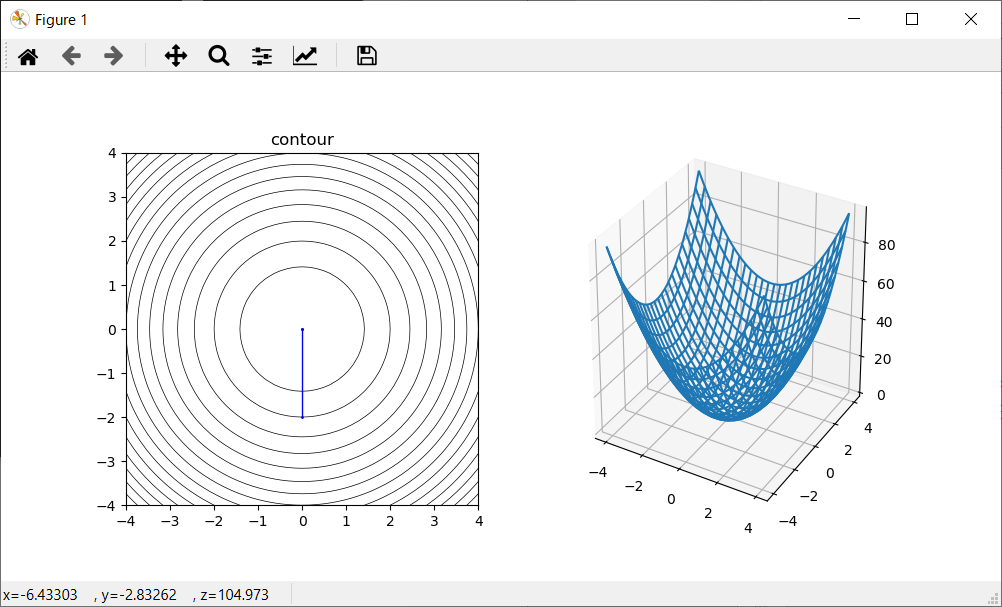 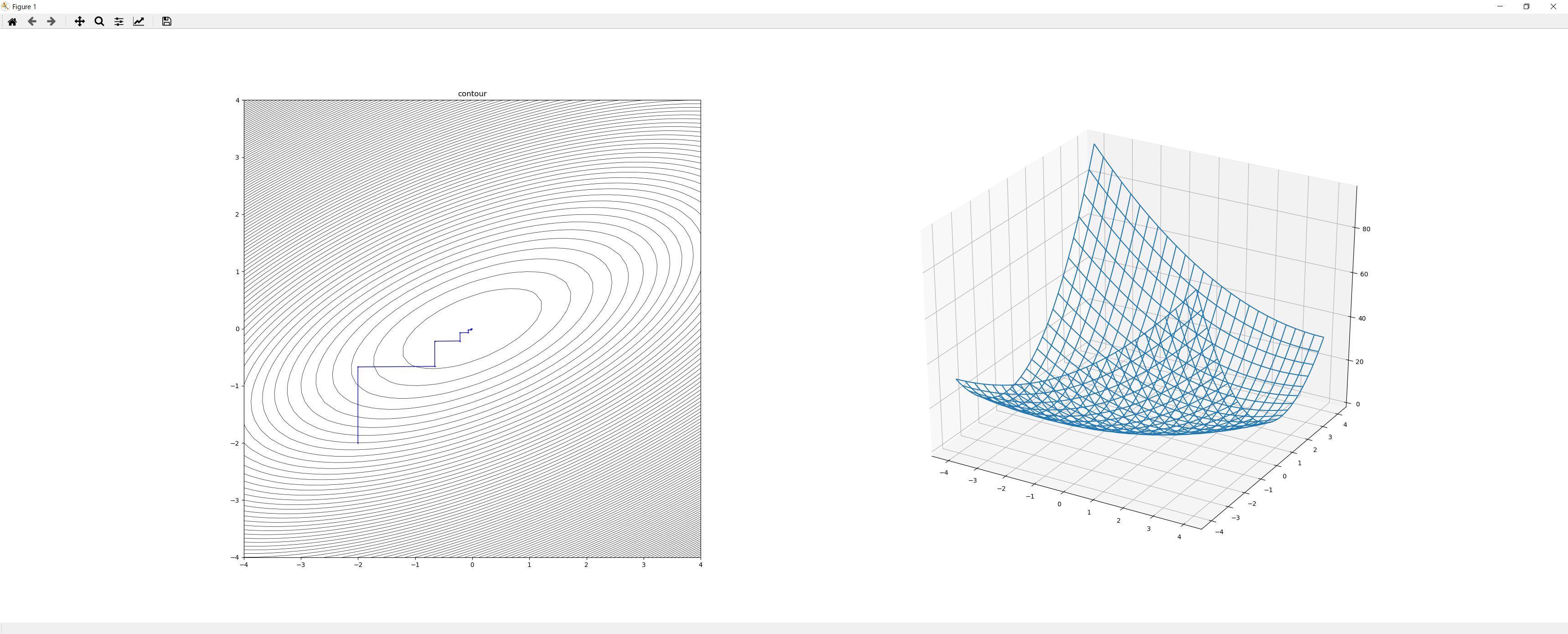 共役なベクトルと楕円－円変換                      uTPTPv = uTAv = 0
Marquart法
N個の変数 xi をもつm個の関数 fj(xi)の自乗和


の最小値(最大値)を求める
と近似すると、
Gauss-Newton法
Levenberg-Marquart法
の最適値がよくわからない
A行列の対角和に比例させる
直線探索法
Simplex method (単体法, Amoeba法)(Nelder-Mead algorithm)
服部力、名取亮、小国力 監修、Fortranによる数値計算ソフトウェア、丸善株式会社 （１９８９年）
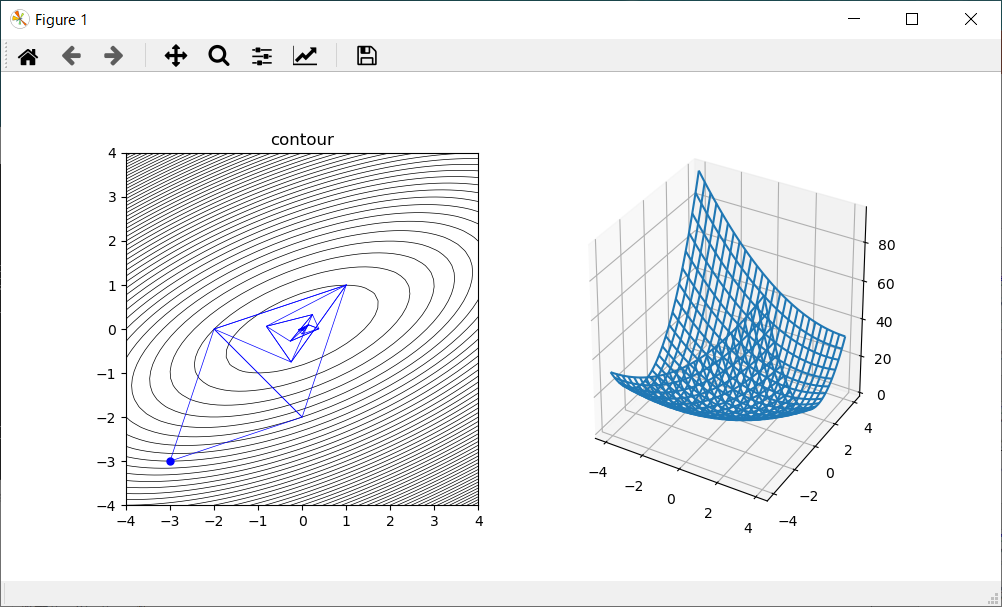 4
3
5
2
1
最小化のpythonプログラム: Simplex法
scipy.optimize.minimize()
[tkProg]\tkprog_tutorial\optimize\minimize_tutorial.py

# Simplex法を選択。微分を計算する必要がない
method = "nelder-mead"

# 最小化する関数
def minimize_func(x):
    return 2.0 * (x[0] - 3.0)**2 + (x[1] - 1.0)**4 + 2.0
    
def main():
# 最小化を実行
    res = minimize(minimize_func, x0s, method = method, tol = tol, options = {'maxiter':maxiter, "disp":True})
    print("")
    if res.success:
        print(f"Function takes the minimum")
# 最小値
        print(f"   at y={res.fun}")
# 最小値を取るときの x
        print(f"   with x={res.x}")
# 収束するまでの繰り返し数
        print(f" iteration: {res.nit}")
    else:
        print(f"Function did not converge")
        print(res)

if __name__ == "__main__":
    main()
scipy.optimize.minimize()で使えるアルゴリズム
[tkProg]\tkprog_tutorial\optimize\minimize_tutorial2.py

#nelder-mead    Downhill simplex
#powell         Modified Powell
#cg             conjugate gradient (Polak-Ribiere method)
#bfgs           BFGS法
#newton-cg      Newton-CG
#trust-ncg      信頼領域 Newton-CG 法
#dogleg         信頼領域 dog-leg 法
#L-BFGS-B’ (see here)
#TNC’ (see here)
#COBYLA’ (see here)
#SLSQP’ (see here)
#trust-constr’(see here)
#dogleg’ (see here)
#trust-exact’ (see here)
#trust-krylov’ (see here)
最小化のpythonプログラム: 勾配法
scipy.optimize.minimize()
[tkProg]\tkprog_tutorial\optimize\minimize_tutorial2.py

# BFGS法を選択。１次微分を計算する関数が必要
method = "bfgs"

# 最小化する関数
def minimize_func(x):
    return 2.0 * (x[0] - 3.0)**2 + (x[1] - 1.0)**4 + 2.0
    
# １次微分を計算する関数
# 中央差分で微分を計算
def diff1(x):
     for i in range(nvar):
        xx = x.copy()
        xx[i] = x[i] - h
        ym = minimize_func(xx)
        
        xx[i] = x[i] + h
        yp = minimize_func(xx)
        diff[i] = (yp - ym) / 2.0 / h
    return diff

def main():
# 最小化を実行。jacに１次微分を計算する関数を渡す
 res = minimize(minimize_func, x0s, method = method, jac = diff1, callback = callback,
                tol = tol, options = {'maxiter':maxiter, "disp":True})
#    print("")
jac に ‘3-point’ を渡すと3点法で微分を計算してくれるはず
数値微分: 中央差分を取る
x + h/2 の微分値が最も精確に出る
この式を使う
二階微分
高次の公式
3点公式
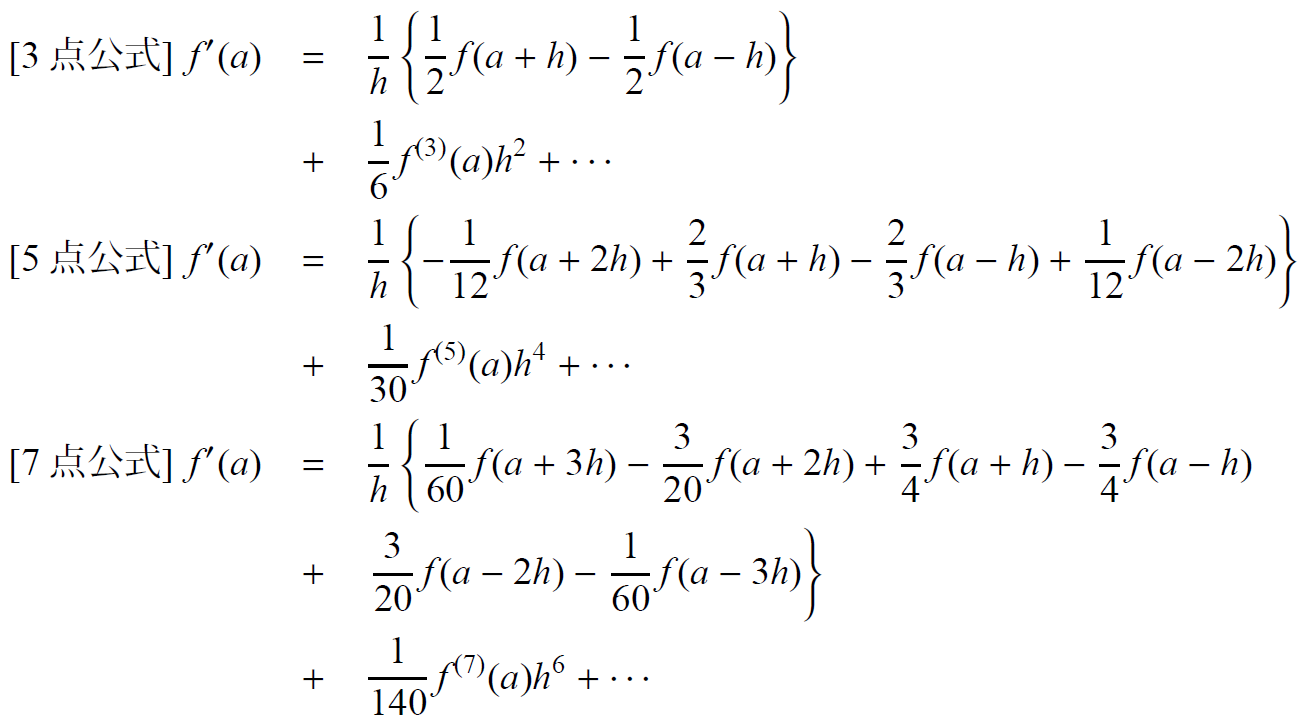 5点公式
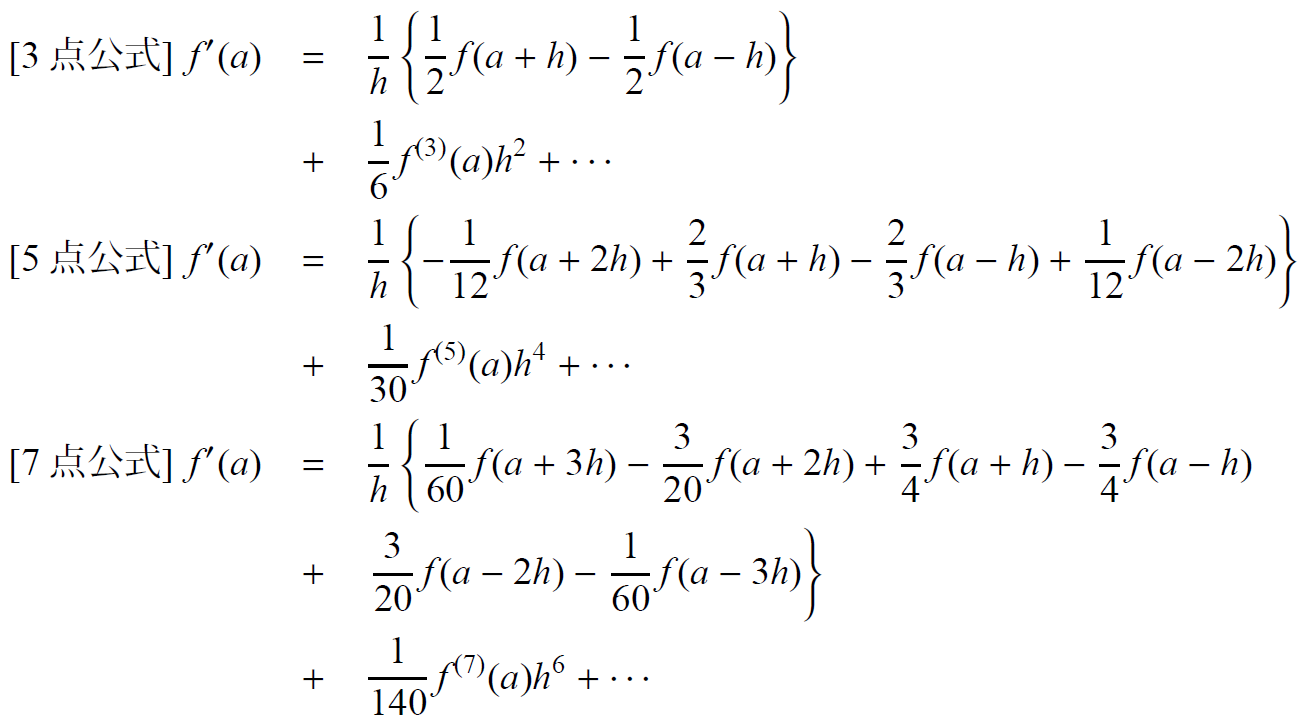 7点公式
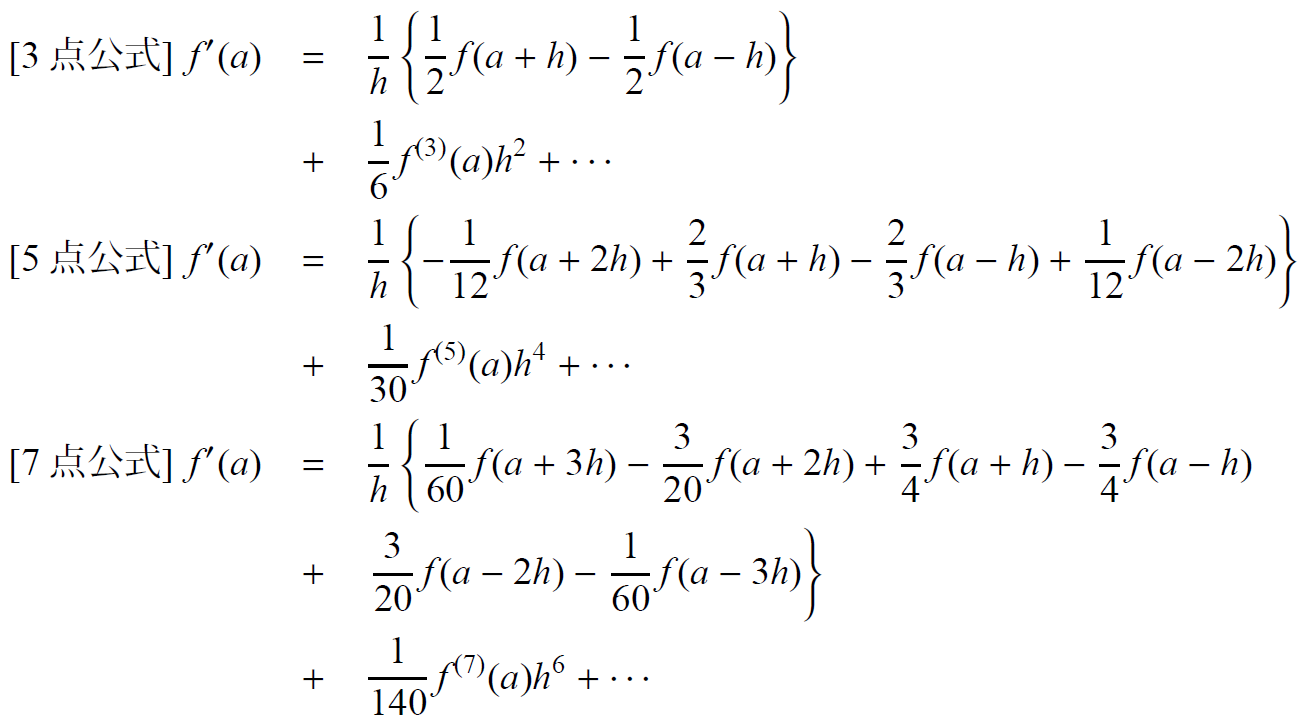 2変数最適化: アルゴリズムの比較
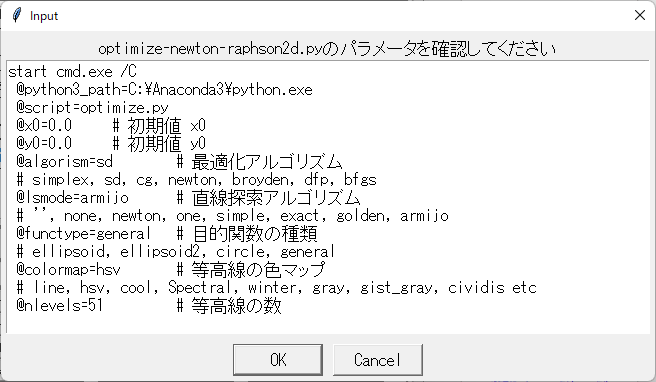 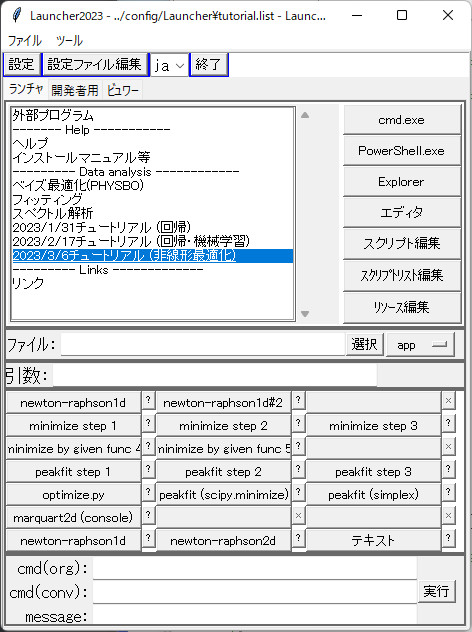 2変数最適化: アルゴリズムの比較
[tkProg]\tkprog_tutorial\optimize\optimize.py
From (0.0 0.0) Newton
algorism=newton
lsmode=newton
From (0.0 0.0) DFP
algorism=dfp
lsmode=golden
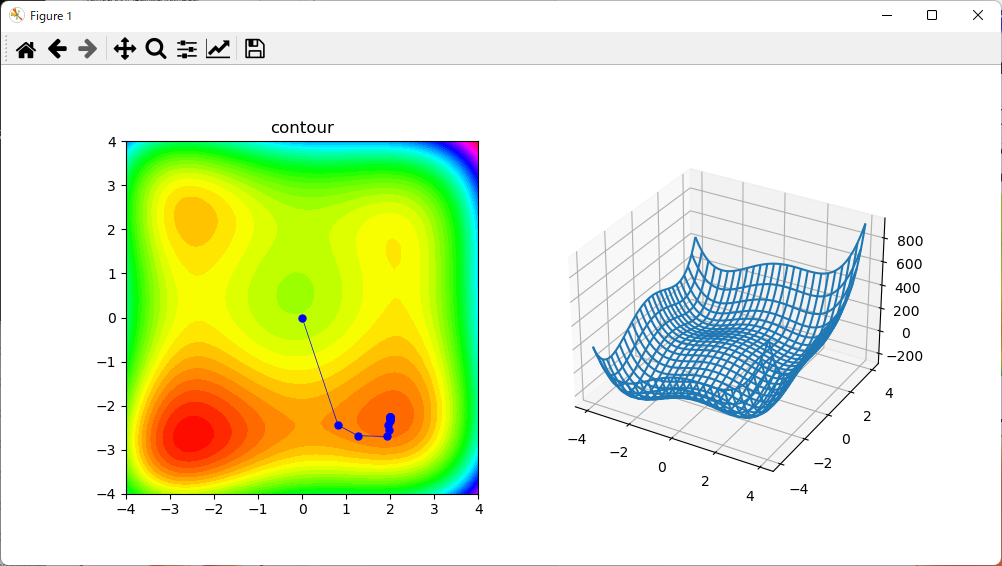 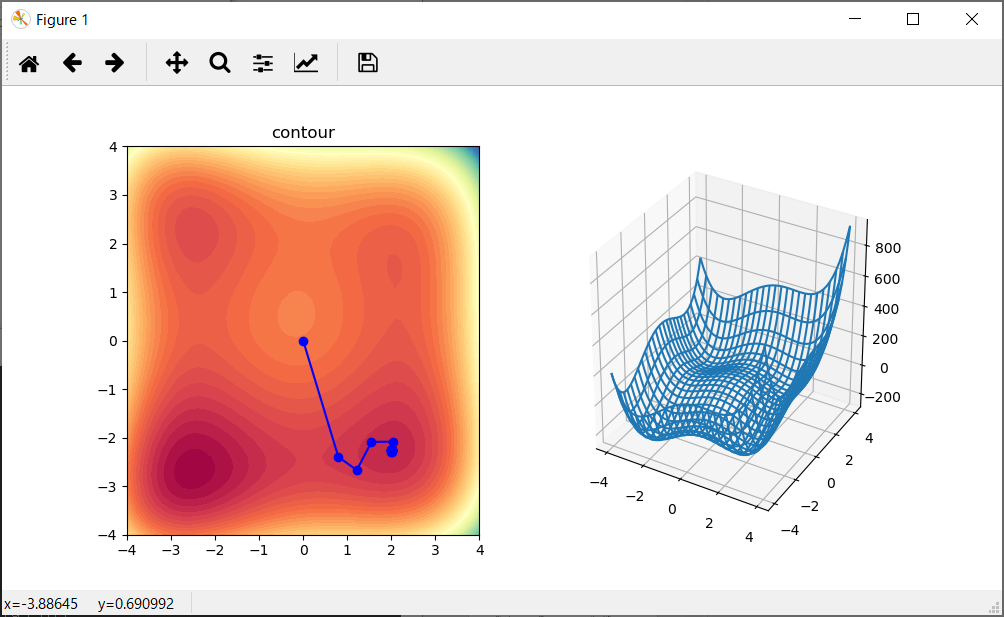 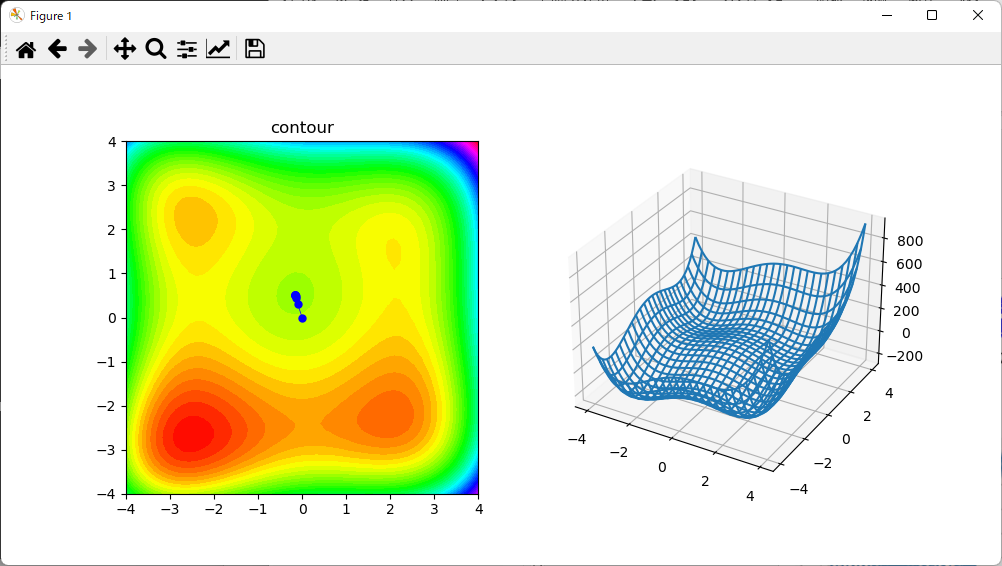 From (0.0 0.0) BFGS
algorism=bfgs
lsmode=golden
From (0.0 0.0) Simplex
algorism=simplex
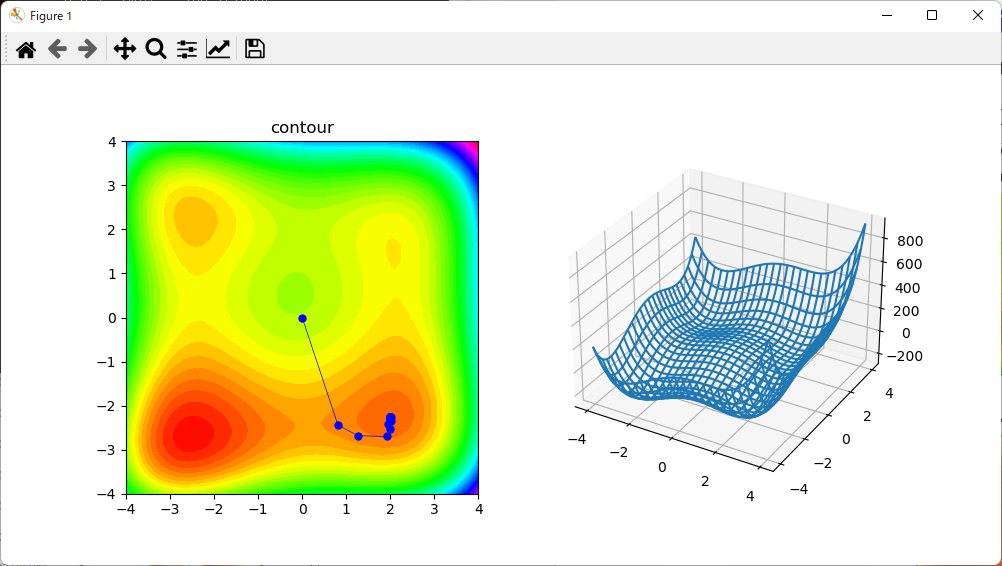 Main algorism:
   Newton, DFP, BFGS   SD, CG   SimplexLine search:   Golden, Armijo
   exact/newton (NR法)
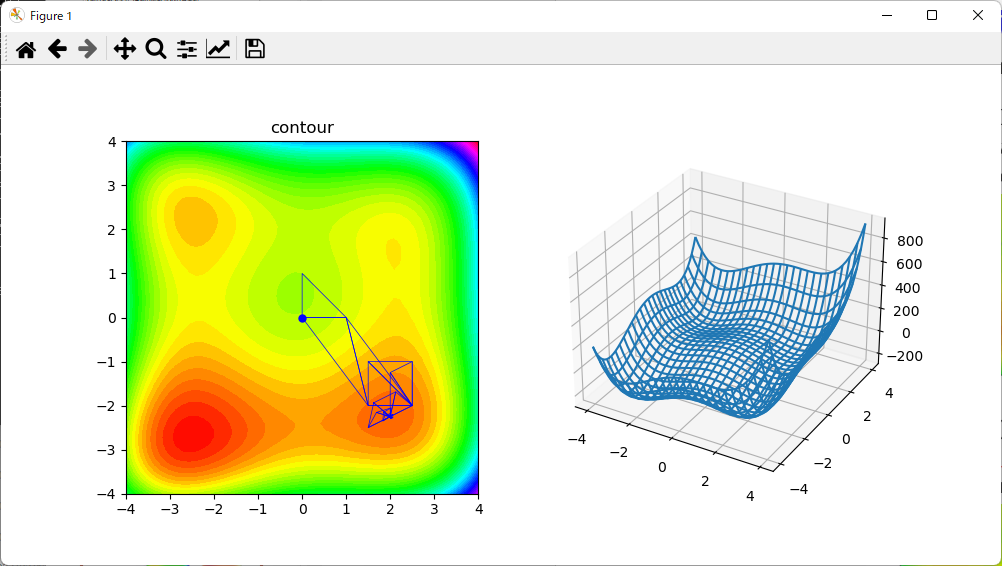 非線形 (多値) 方程式の注意
・ 解が複数ある場合も
・ ほとんどの場合、1度の計算で最適解を求めることは無理
　　　・収束したことを確認する
　　　・大域最小値を求める 　　　　　　局所極小値 (local minimumに落ち込む)
誤差
パラメータ
非線形最適化アルゴルリズムの傾向
A: 単体 (Simplex) 法
A,B: 共役勾配法 (Conjugate Gradient: CG)
B: 最急降下法 (Steepest Descent: SD)
B: Newton-Raphson法　・準Newton法
　　・Davidson-Fletcher-Powell (DFP)
　　・Broyden-Fletcher-Goldfarb-Shanno (BFGS)